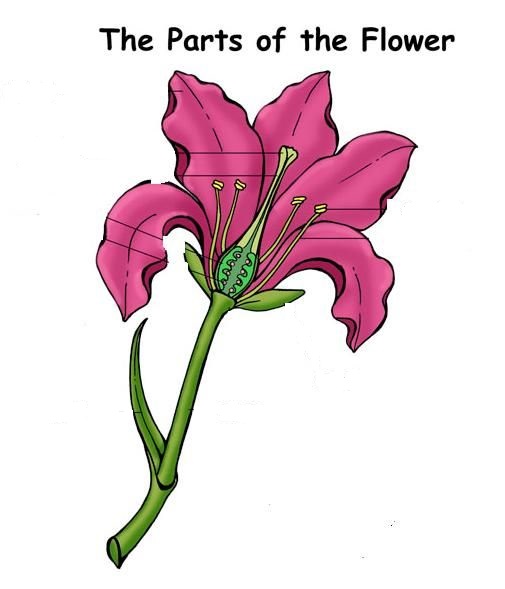 الزهرة
للصف الثالث
الزهرة
الزهرة تتطور من البراعم 
 
من الازهار تتطور الثمار
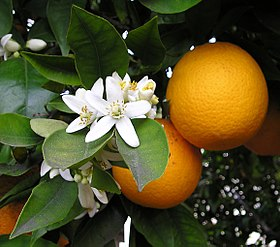 زهرة البرتقال
ازهار قسم من الاشجار
زهرة الليمون
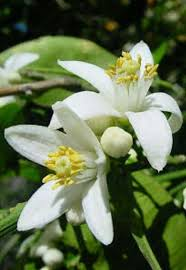 زهرة التفاح
زهرة الاجاص
زهرة اللوز
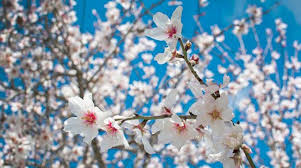 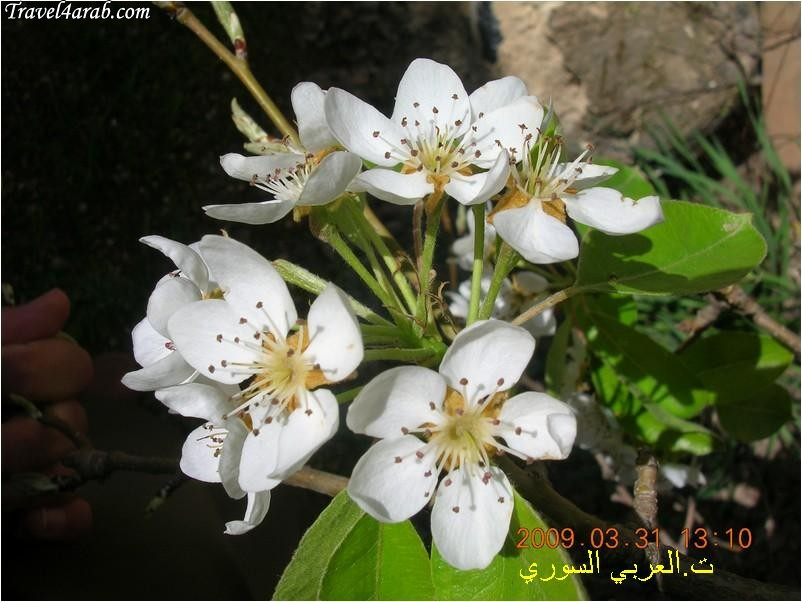 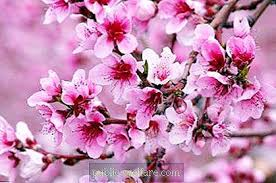 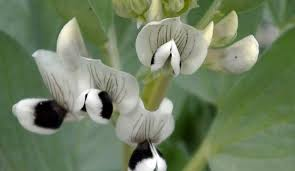 زهرة الفول
ازهار قسم من النباتات الموسمية
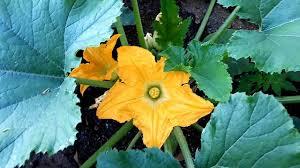 زهرة الكوسا
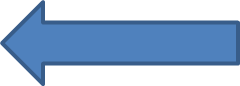 زهرة البندورة
زهرة الباذنجان
زهرة الفلفل
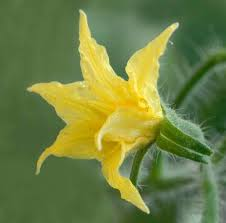 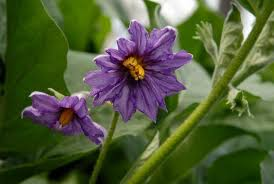 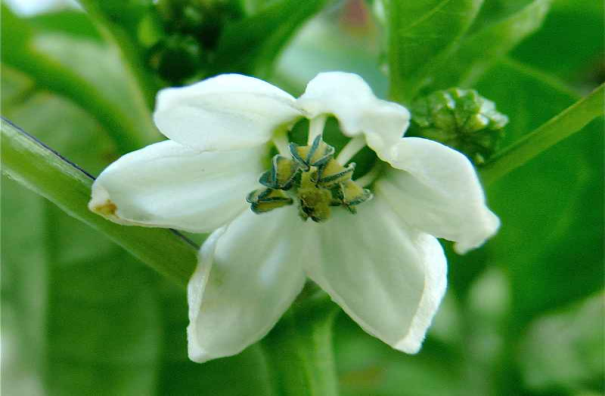 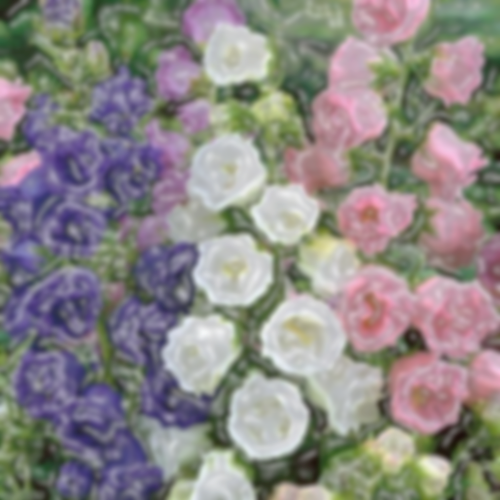 مبنى الزهرة
الزهرة هي قسم من النبتة مثل الساق والجذر والاوراق.
الزهرة تتكون من عدة اقسام.
اليوم سنتعرف على اقسام الزهرة.
مبنى الزهرة
ميسم
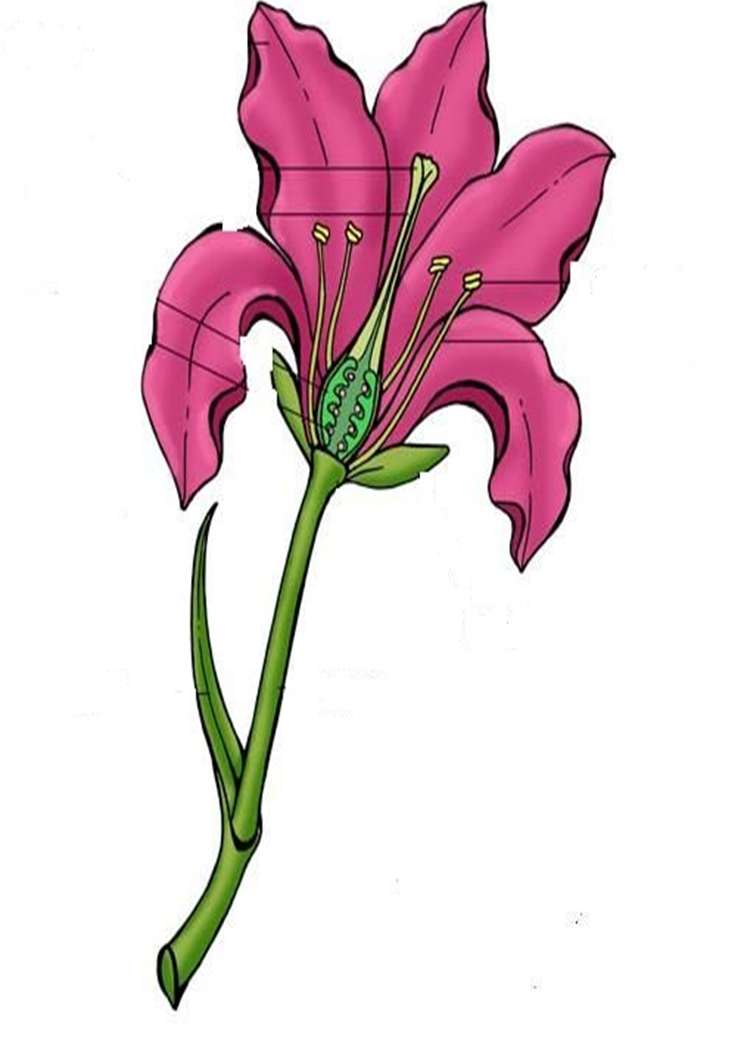 اوراق التويج
قلم
اسدية
مبيض
اوراق الكاس
مبنى الزهرة – مثال اخر
ميسم
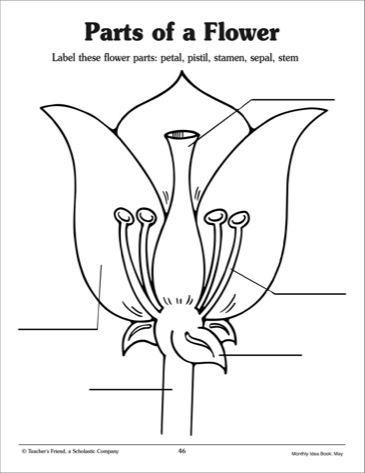 قلم
مبيض
اسدية
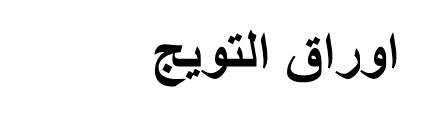 اوراق الكاس
لكل جزء من الزهرة له وظيفة
اوراق الكاس : لونها عادة اخضر ووظيفتها حماية الزهرة قبل ان تتفتح.
اوراق التويج: اوراقها عادة ملونه وظيفتها جذب الحشرات للزهرة.
الاسدية: الاسدية تحمل حبيبات اللقاح ( او غبار الطلع).
الميسم والقلم: منهما تدخل حبيبات اللقاح لتصل للمبيض.
المبيض: فيه تبدأ الثمرة بالتطور.

الميسم والقلم والمبيض معا يطلق عليهم اسم المتاع او المدقة